VOCABULARY WORDS
Term 2
Week 8
tremendous
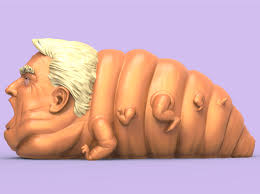 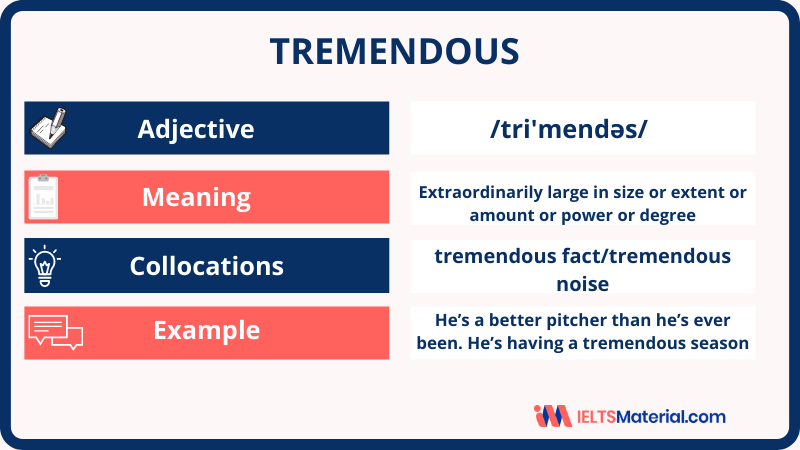 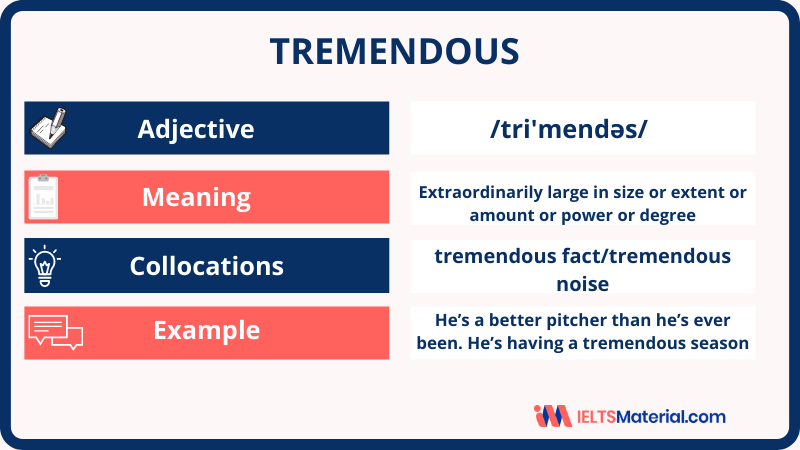 Eager and keen
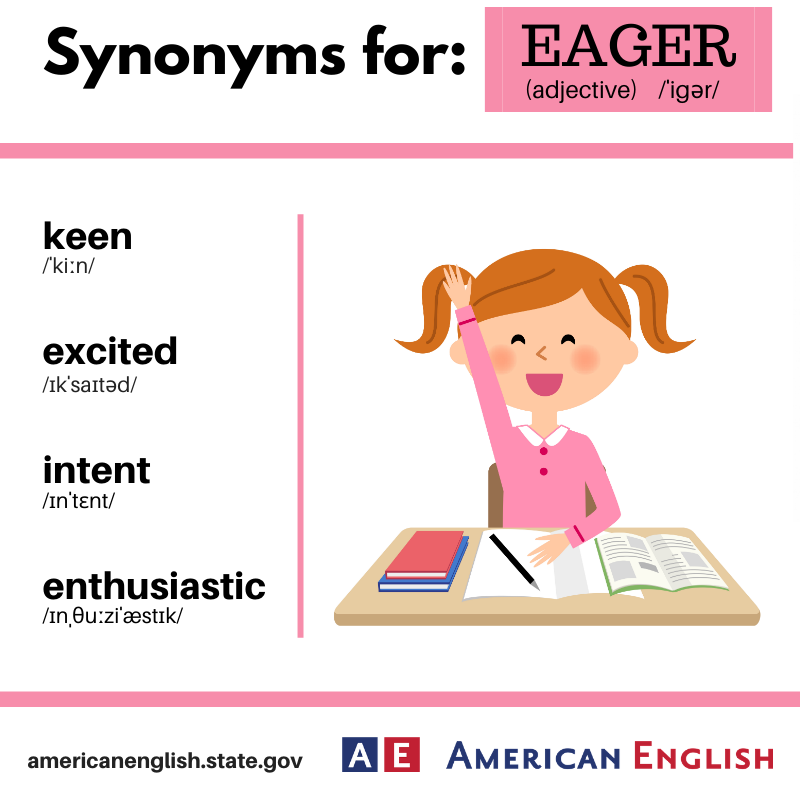 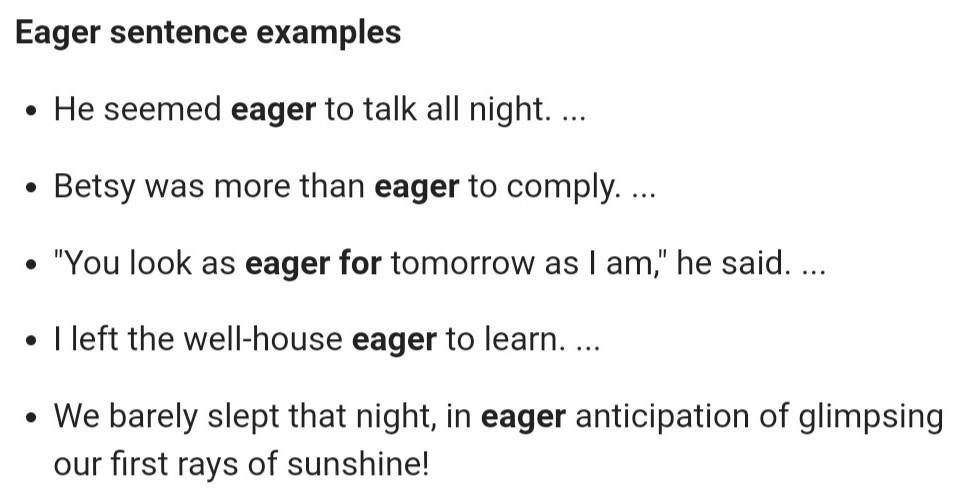 trustworthy
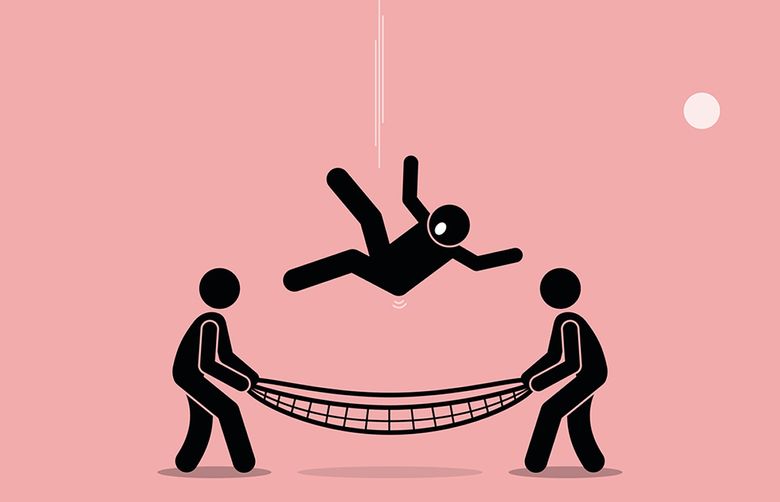 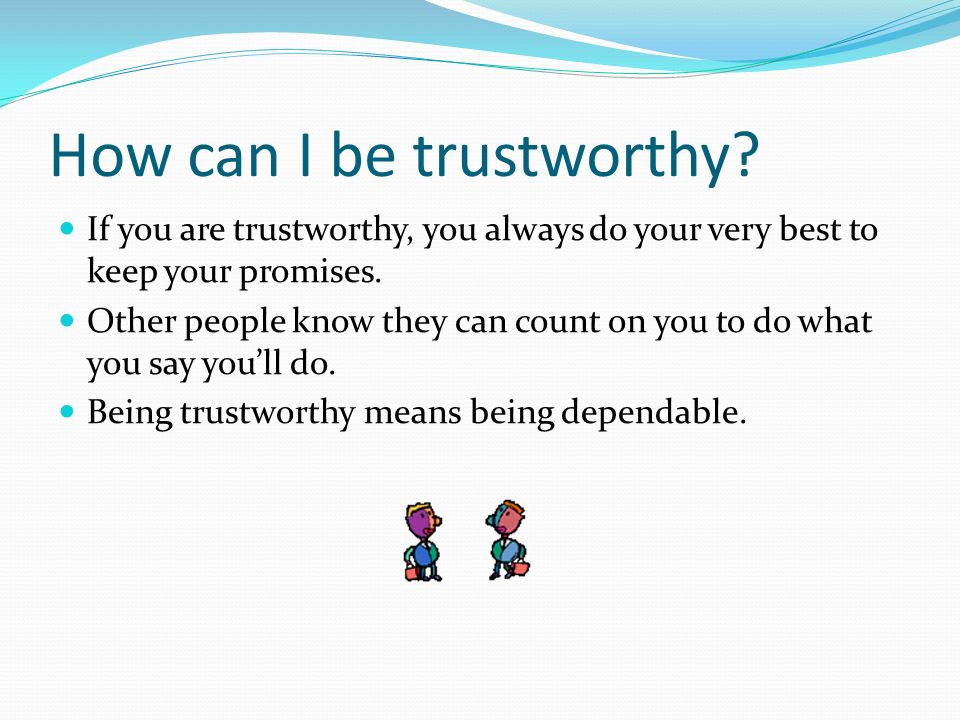 gracious
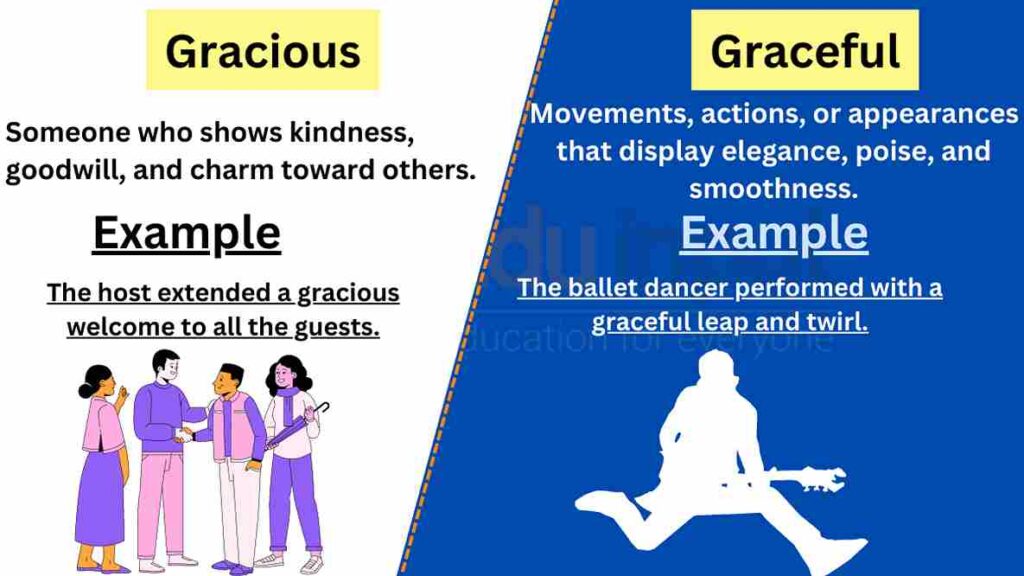 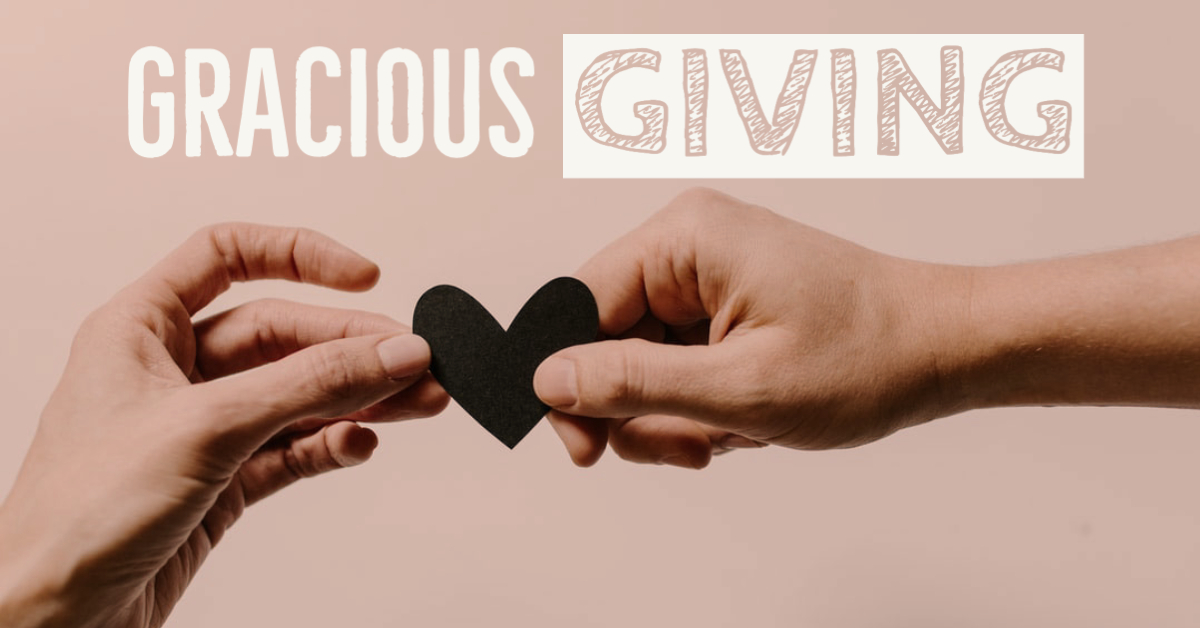 briskly
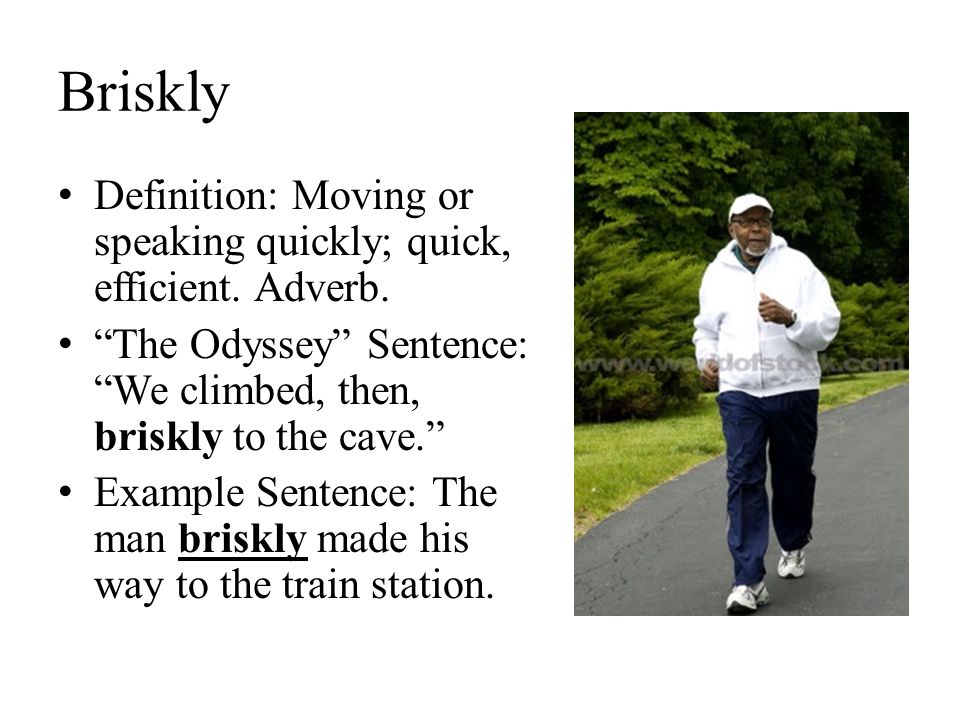 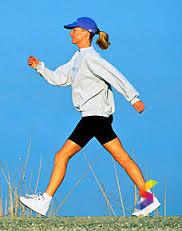 Grimly
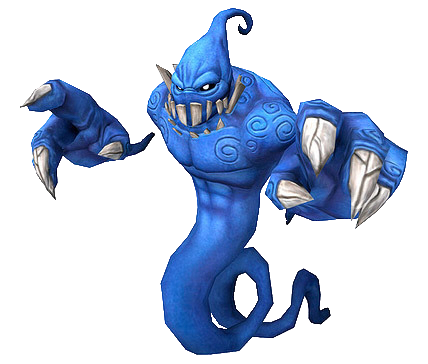 ""It's not good," I replied grimly"
""It's all downhill from here," she predicts grimly."
"she had a grimly determined look on her face"
"sad as I am, another part of me is grimly amused"